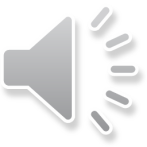 Hospital name
适用于医院简介/科室宣传/医疗座谈等演示
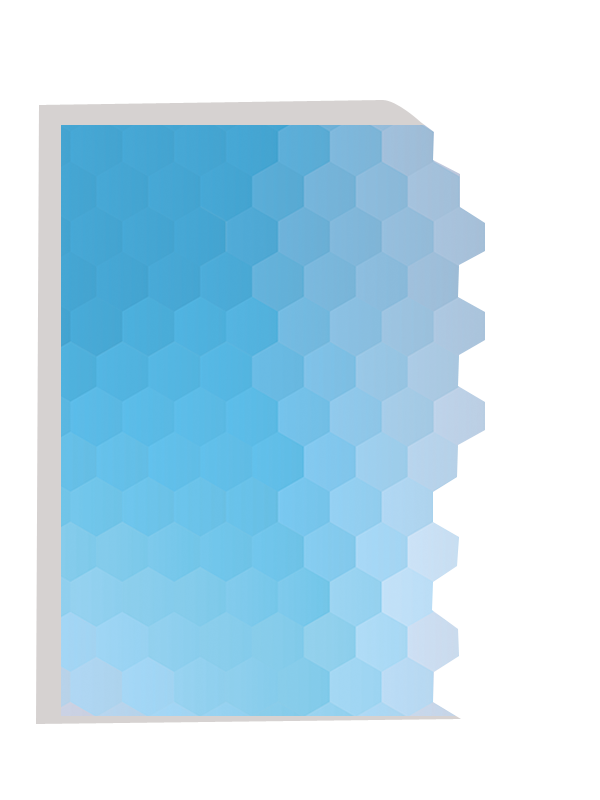 Contents/目录
这里输入内容标题
这里输入内容标题
Hospital name
这里输入内容标题
这里输入内容标题
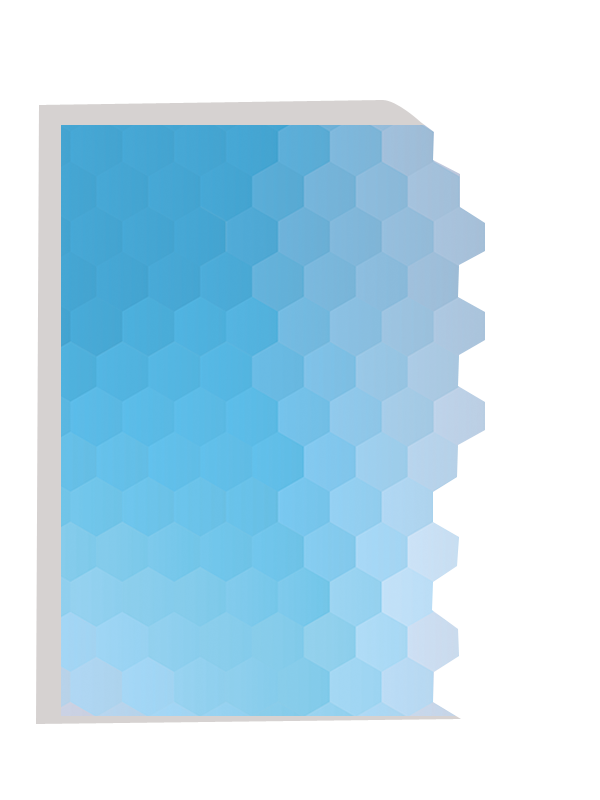 这里输入章节大标题
这里可以输入医院的文字性描述，字数尽量控制在200字以内，适用于医疗医生医院等。
单击这里添加标题
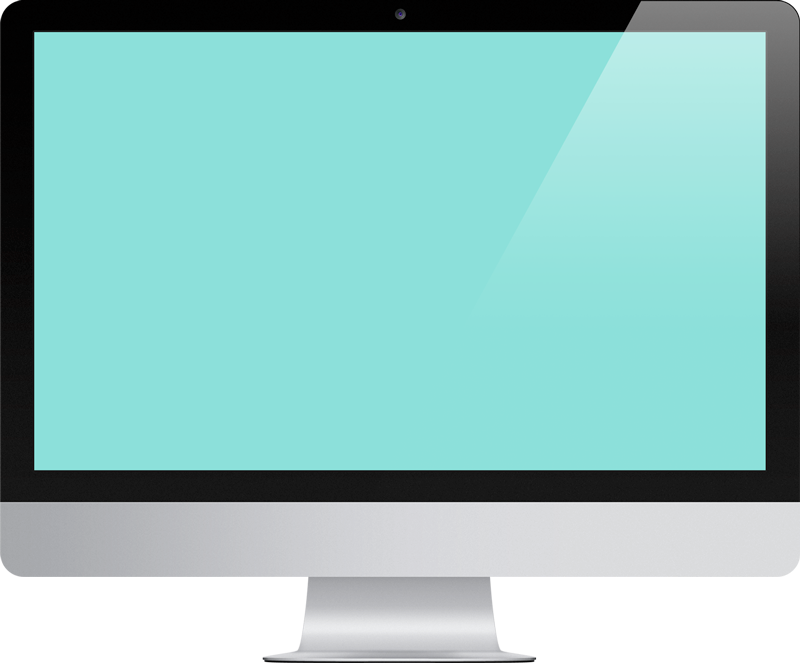 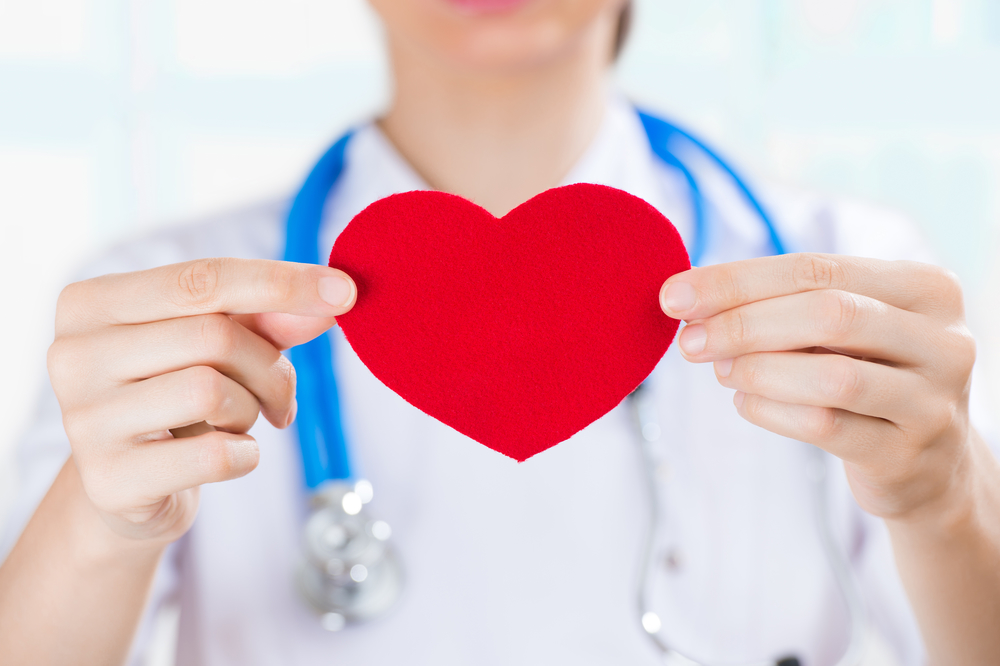 弘扬仁心仁术
        恪守职业医德
单击此处编辑您要的内容，建议您在展示时采用微软雅黑字体，本模版所有图形线条及其相应素材均可自由编辑、改色、替换。更多使用说明和作品请详阅模版最末的使用手册。
单击这里添加标题
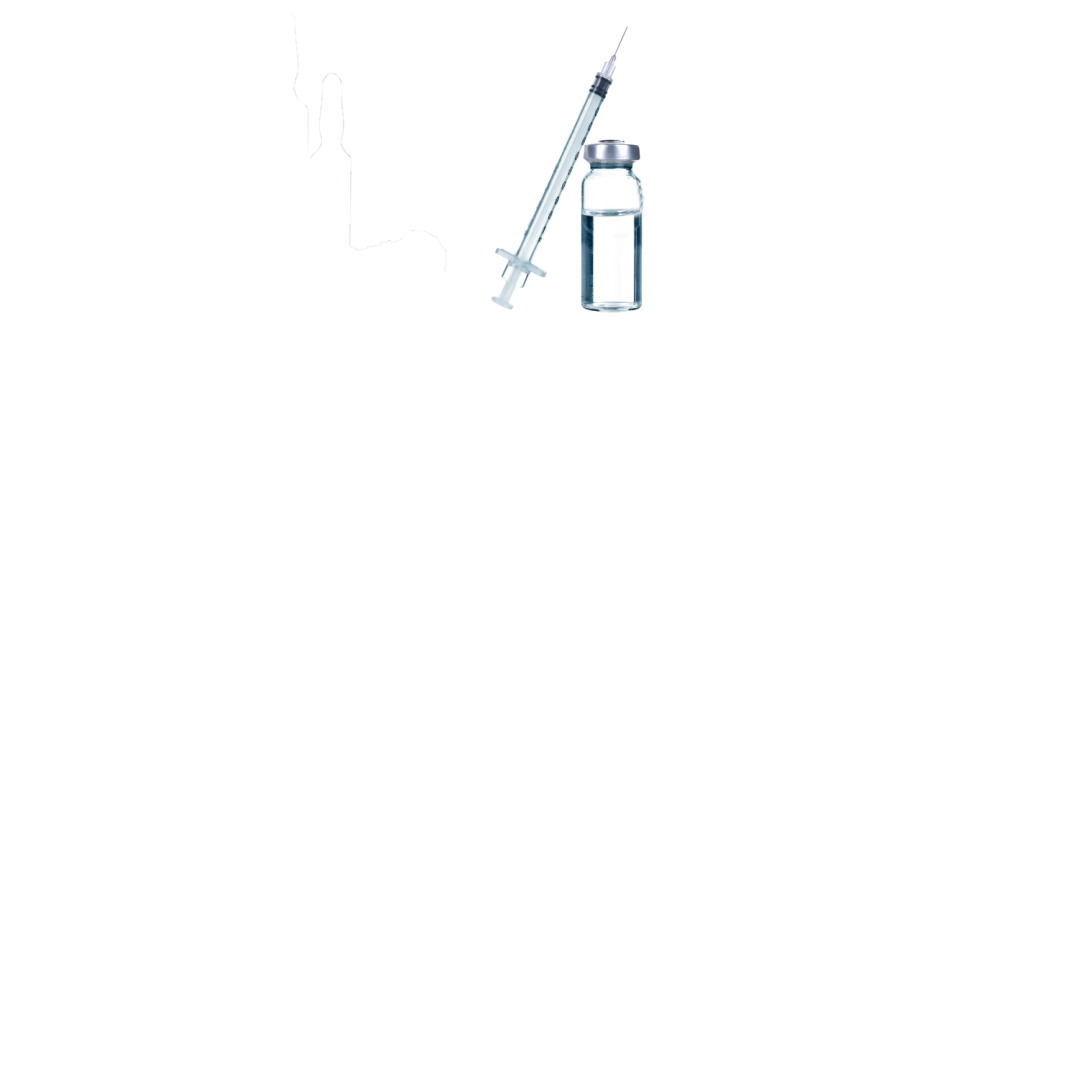 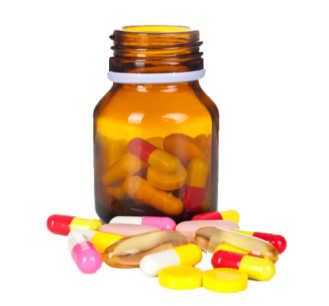 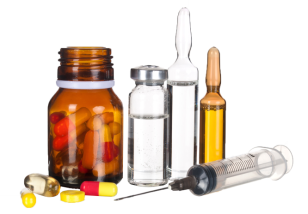 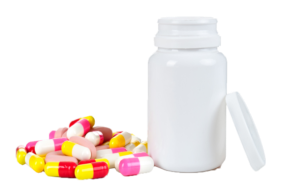 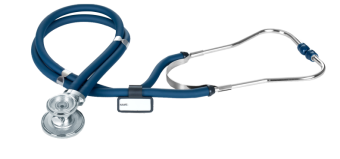 点击添加标题
点击添加标题
点击添加标题
点击添加标题
点击添加标题
点击添加标题
生物医学医疗通用总结类PPT模板，图片的修改方法是：在图片上右击，选择更改图片，这样不会丢失动画效果。
生物医学医疗通用总结类PPT模板，图片的修改方法是：在图片上右击，选择更改图片，这样不会丢失动画效果。
单击这里添加标题
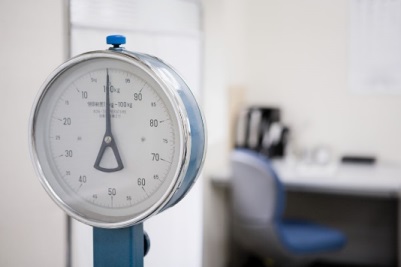 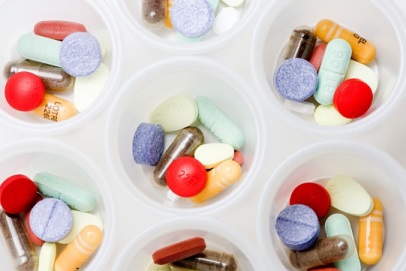 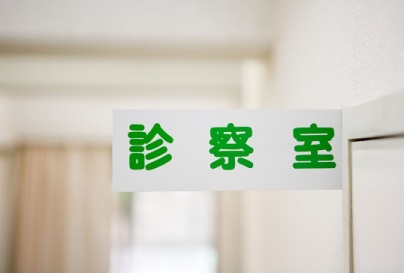 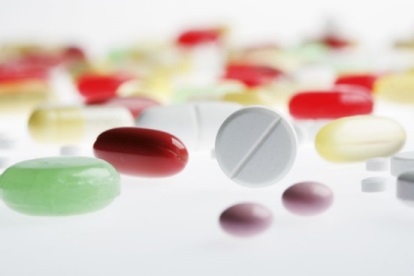 单击添加标题
单击添加标题
单击添加标题
单击添加标题
单击此处编辑您要的内容，建议您在展示时采用微软雅黑字体。
单击此处编辑您要的内容，建议您在展示时采用微软雅黑字体。
单击此处编辑您要的内容，建议您在展示时采用微软雅黑字体。
单击此处编辑您要的内容，建议您在展示时采用微软雅黑字体。
单击这里添加标题
点击输入标题文本
800
90%
700
点击输入简要文字解说，解说文字尽量概括精炼，不用多余的文字修饰，简洁精准的 解说所提炼的核心概念。点击输入简要文字解说。
72%
600
60%
500
全年总额：
400
53%
13,648,258
300
200
毛利润
100
纯利润
0
输入文本
输入文本
输入文本
输入文本
（万元）
单击这里添加标题
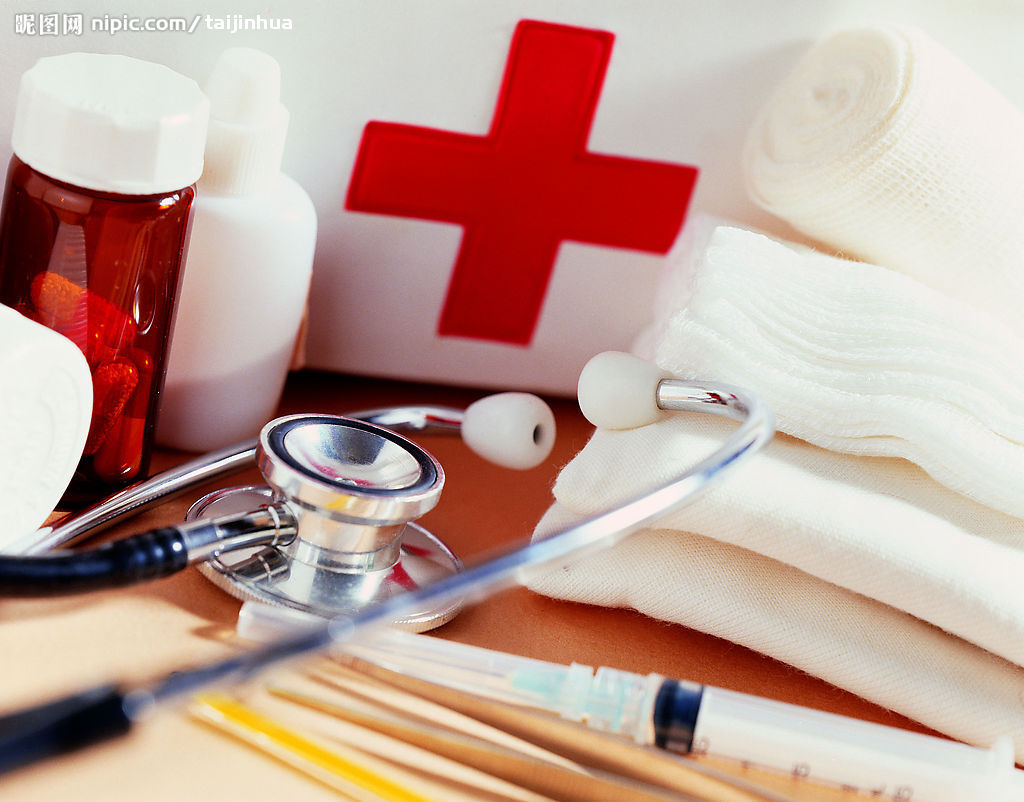 单击此处编辑您要的内容，建议您在展示时采用微软雅黑字体，本模版所有图形线条及其相应素材均可自由编辑、改色、替换。
单击编辑标题
单击此处编辑您要的内容，建议您在展示时采用微软雅黑字体，本模版所有图形线条及其相应素材均可自由编辑、改色、替换。
单击此处编辑您要的内容，建议您在展示时采用微软雅黑字体，本模版所有图形线条及其相应素材均可自由编辑、改色、替换。
单击这里添加标题
A
添加标题
添加标题
此处添加详细文本描述，建议与标题相关并符合整体语言风格，语言描述尽量简洁生动。
此处添加详细文本描述，建议与标题相关并符合整体语言风格，语言描述尽量简洁生动。
F
B
添加标题
添加标题
此处添加详细文本描述，建议与标题相关并符合整体语言风格，语言描述尽量简洁生动。
此处添加详细文本描述，建议与标题相关并符合整体语言风格，语言描述尽量简洁生动。
添加标题
添加标题
C
E
此处添加详细文本描述，建议与标题相关并符合整体语言风格，语言描述尽量简洁生动。
此处添加详细文本描述，建议与标题相关并符合整体语言风格，语言描述尽量简洁生动。
D
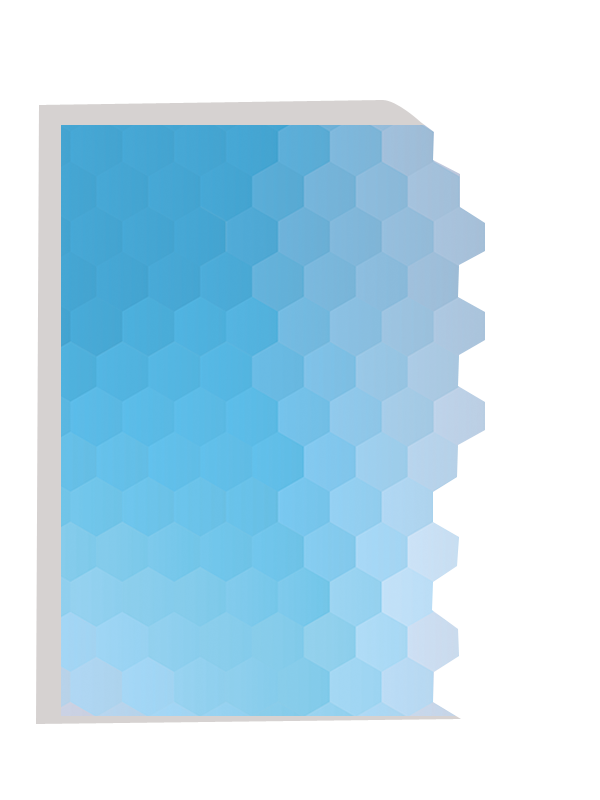 这里输入章节大标题
这里可以输入医院的文字性描述，字数尽量控制在200字以内，适用于医疗医生医院等。
单击这里添加标题
点击添加标题
点击输入简要文字内容，文字内容需概括精炼，不用多余的文字修饰，言简意赅的说明分项内容。
点击添加标题
点击输入简要文字内容，文字内容需概括精炼，不用多余的文字修饰，言简意赅的说明分项内容。
点击添加标题
点击输入简要文字内容，文字内容需概括精炼，不用多余的文字修饰，言简意赅的说明分项内容。
单击这里添加标题
19%
57%
点击输入简要文字内容，文字内容需概括精炼，不用多余的文字修饰，言简意赅的说明分项内容。
点击添加标题
24%
点击添加标题
单击这里添加标题
点击添加标题
在此处添加详细描述文本，尽量与标题文本语言风格相符合，语言描述尽量简洁生动。在此处添加详细描述文本，尽量与标题文本语言风格相符合，语言描述尽量简洁生动。
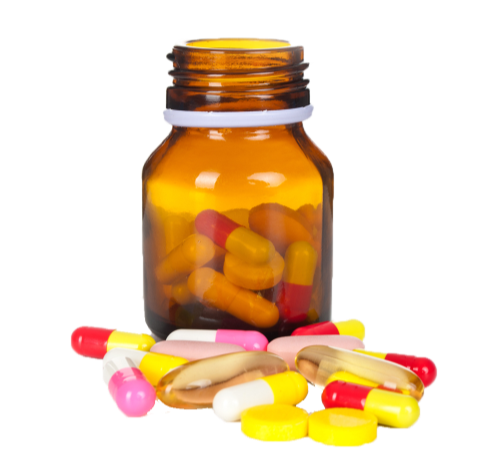 单击这里添加标题
点击添加小标题
在此处添加详细描述文本，尽量与标题文本语言风格相符合，语言描述尽量简洁生动。在此处添加详细描述文本，尽量与标题文本语言风格相符合，语言描述尽量简洁生动。
点击添加内容
点击添加内容
点击添加内容
点击添加内容
单击这里添加标题
添加标题
添加标题
添加标题
添加标题
添加标题
添加标题
添加标题
您的内容打在这里，或者通过您的内容打在这里
您的内容打在这里，或者通过您的内容打在这里
您的内容打在这里，或者通过您的内容打在这里
您的内容打在这里，或者通过您的内容打在这里
您的内容打在这里，或者通过您的内容打在这里
您的内容打在这里，或者通过您的内容打在这里
您的内容打在这里，或者通过您的内容打在这里
8月
12月
6月
11月
7月
9月
10月
单击这里添加标题
此处添加标题内容
此处添加标题内容
点击输入简要文字内容，文字内容需概括精炼，不用多余的文字修饰，言简意赅的说明分项内容。
点击输入简要文字内容，文字内容需概括精炼，不用多余的文字修饰，言简意赅的说明分项内容。
此处添加标题内容
此处添加标题内容
点击输入简要文字内容，文字内容需概括精炼，不用多余的文字修饰，言简意赅的说明分项内容。
点击输入简要文字内容，文字内容需概括精炼，不用多余的文字修饰，言简意赅的说明分项内容。
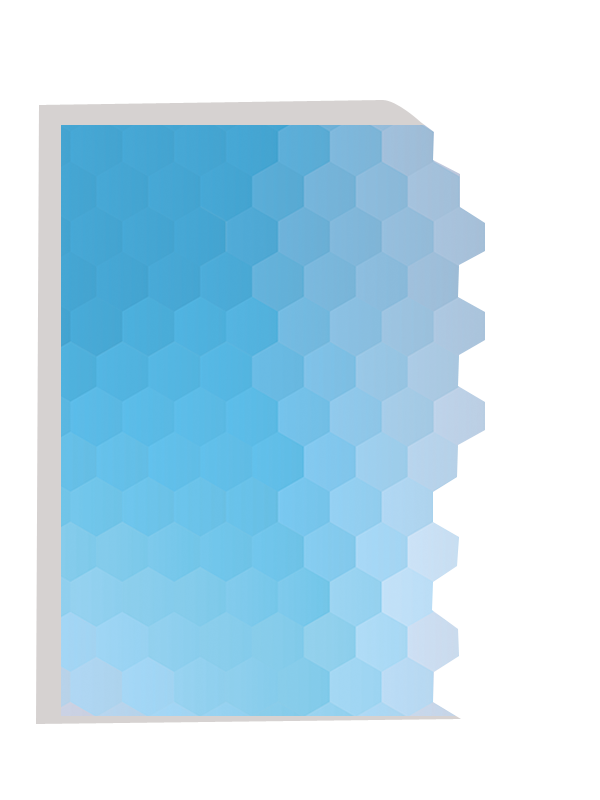 这里输入章节大标题
这里可以输入医院的文字性描述，字数尽量控制在200字以内，适用于医疗医生医院等。
单击这里添加标题
详写内容……点击输入本栏的具体文字，简明扼要的说明分项内容，此为概念图解，请根据您的具体内容酌情修改。
01
02
详写内容……点击输入本栏的具体文字，简明扼要的说明分项内容，此为概念图解，请根据您的具体内容酌情修改。
03
详写内容……点击输入本栏的具体文字，简明扼要的说明分项内容，此为概念图解，请根据您的具体内容酌情修改。
单击这里添加标题
添加文本
10%
点击输入本栏的具体文字，简明扼要的说明分项内容，此为概念图解，请根据您的具体内容酌情修改
添加文本
添加文本
20%
40%
点击输入本栏的具体文字，简明扼要的说明分项内容，此为概念图解，请根据您的具体内容酌情修改
添加文本
30%
点击输入本栏的具体文字，简明扼要的说明分项内容，此为概念图解，请根据您的具体内容酌情修改
点击输入本栏的具体文字，简明扼要的说明分项内容，此为概念图解，请根据您的具体内容酌情修改
单击这里添加标题
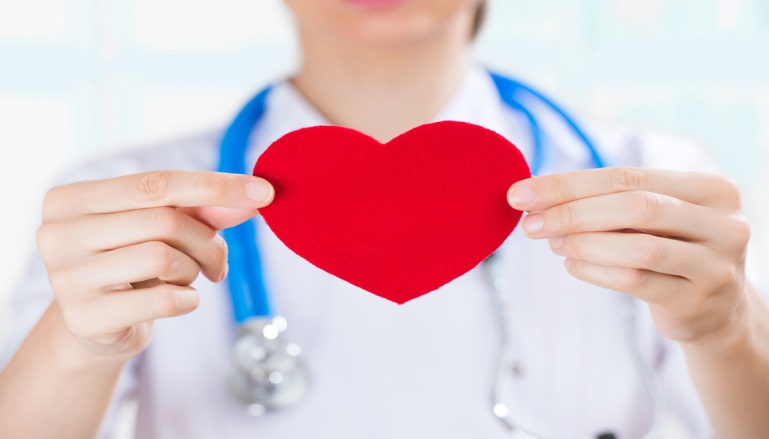 最好
数据分析
顶尖
合作者
最好
销售员
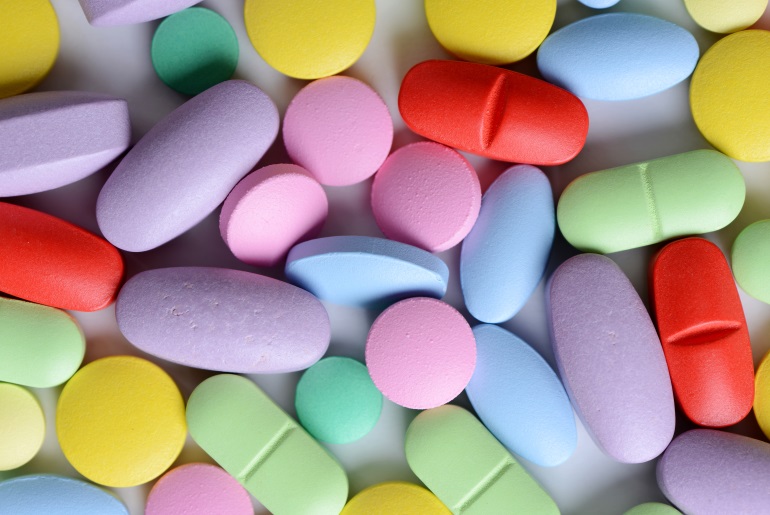 这里输入您的文字这里输入您的文字这里输入您的文字这里输入您的文字这里输入您的文字这里输入您的文字这里输入您的文字这里输入您的文字这里输入您的文字这里输入您的文字这里输入您的文字这里输入您的文字这里输入您的文字这里输入您的文字这里输入您的文字这里输入您的文字
单击这里添加标题
此处添加详细文本描述，建议与标题相关并符合整体语言风格
1
2
3
4
5
6
此处添加详细文本描述，建议与标题相关并符合整体语言风格，语言描述
此处添加详细文本描述，建议与标题相关并符合整体语言风格
此处添加详细文本描述，建议与标题相关并符合整体语言风格，语言描述
此处添加详细文本描述，建议与标题相关并符合整体语言风格，语言描述
此处添加详细文本描述，建议与标题相关并符合整体语言风格
单击这里添加标题
点击此处输入文字点击此处输入文字点击此处输入文字
点击此处输入文字点击此处输入文字点击此处输入文字
点击此处输入文字点击此处输入文字点击此处输入文字
04
点击此处输入文字点击此处输入文字点击此处输入文字
点击此处输入文字点击此处输入文字点击此处输入文字
03
点击此处输入文字点击此处输入文字点击此处输入文字
点击此处输入文字点击此处输入文字点击此处输入文字
02
点击此处输入文字点击此处输入文字点击此处输入文字
点击此处输入文字点击此处输入文字点击此处输入文字
01
单击这里添加标题
添加标题
添加标题
添加标题
添加标题
此处添加详细文本描述，建议与标题相关并符合整体语言风格，语言描述尽量简洁生动
此处添加详细文本描述，建议与标题相关并符合整体语言风格，语言描述尽量简洁生动
此处添加详细文本描述，建议与标题相关并符合整体语言风格，语言描述尽量简洁生动
此处添加详细文本描述，建议与标题相关并符合整体语言风格，语言描述尽量简洁生动
添加标题
添加标题
添加标题
此处添加详细文本描述，建议与标题相关并符合整体语言风格，语言描述尽量简洁生动
此处添加详细文本描述，建议与标题相关并符合整体语言风格，语言描述尽量简洁生动
此处添加详细文本描述，建议与标题相关并符合整体语言风格，语言描述尽量简洁生动
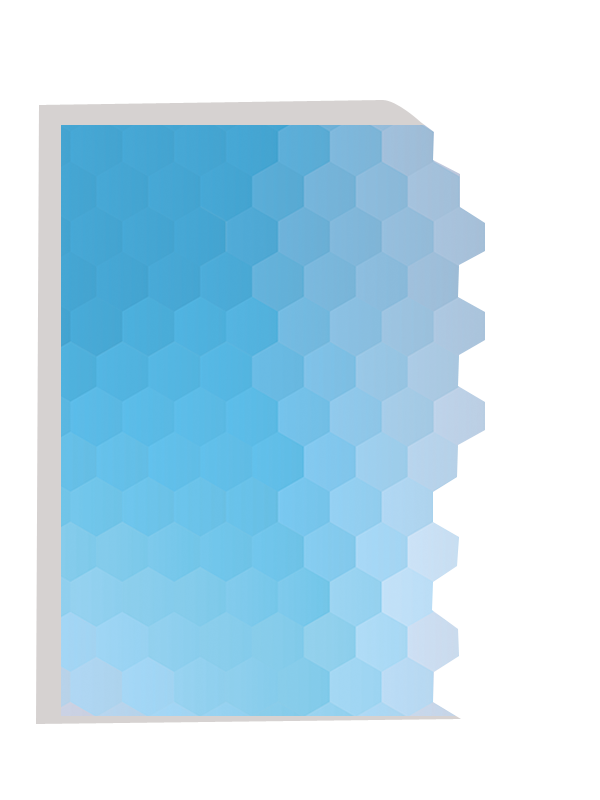 这里输入章节大标题
这里可以输入医院的文字性描述，字数尽量控制在200字以内，适用于医疗医生医院等。
单击这里添加标题
提出建议
提出建议
详写内容……点击输入本栏的具体文字，简明扼要的说明分项内容，此为概念图解，请根据您的具体内容酌情修改
详写内容……点击输入本栏的具体文字，简明扼要的说明分项内容，此为概念图解，请根据您的具体内容酌情修改
突出问题
突出问题
对策1
对策2
对策3
对策4
提出建议
提出建议
突出问题
突出问题
详写内容……点击输入本栏的具体文字，简明扼要的说明分项内容，此为概念图解，请根据您的具体内容酌情修改
详写内容……点击输入本栏的具体文字，简明扼要的说明分项内容，此为概念图解，请根据您的具体内容酌情修改
单击这里添加标题
添加内容
添加内容
添加内容
A
B
C
点击此处添加内容
点击此处添加内容
点击此处添加内容
此处添加详细文本描述，建议与标题相关并符合整体语言风格，语言描述尽量简洁生动。
此处添加详细文本描述，建议与标题相关并符合整体语言风格，语言描述尽量简洁生动。
此处添加详细文本描述，建议与标题相关并符合整体语言风格，语言描述尽量简洁生动。
单击这里添加标题
添加标题
添加标题
添加标题
添加标题
添加标题
添加标题
添加标题
添加标题
此处添加详细文本描述，建议与标题相关并符合整体语言风格，语言描述尽量简洁生动。尽量将每页幻灯片的字数控制在200字以内，据统计每页幻灯片的最好控制在5分钟之内。此处添加详细文本描述，建议与标题相关并符合整体语言风格，语言描述尽量简洁生动。尽量将每页幻灯片的字数控制在200字以内，据统计每页幻灯片的最好控制在5分钟之内。
单击这里添加标题
添加详细文字
添加详细文字
添加详细文字
添加详细文字
项目四
项目三
项目二
项目一
此处添加标题内容点击此处添加内容点击此处添加内容此处添加标题
此处添加标题内容点击此处添加内容点击此处添加内容此处添加标题
此处添加标题内容点击此处添加内容点击此处添加内容此处添加标题
此处添加标题内容点击此处添加内容点击此处添加内容此处添加标题
单击这里添加标题
此处添加详细文本描述，建议与标题相关并符合整体语言风格，语言描述尽量简洁生动。
此处添加详细文本描述，建议与标题相关并符合整体语言风格，语言描述尽量简洁生动。
添加标题
文字内容
添加标题
文字内容
此处添加详细文本描述，建议与标题相关并符合整体语言风格，语言描述尽量简洁生动。
添加标题
文字内容
添加标题
文字内容
此处添加详细文本描述，建议与标题相关并符合整体语言风格，语言描述尽量简洁生动。
单击这里添加标题
点击此处添加内容
点击此处添加内容
1
2
此处添加详细文本描述，建议与标题相关并符合整体语言风格。
此处添加详细文本描述，建议与标题相关并符合整体语言风格。
点击此处添加内容
点击此处添加内容
3
4
此处添加详细文本描述，建议与标题相关并符合整体语言风格。
此处添加详细文本描述，建议与标题相关并符合整体语言风格。
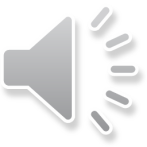 Hospital name
适用于医院简介/科室宣传/医疗座谈等演示